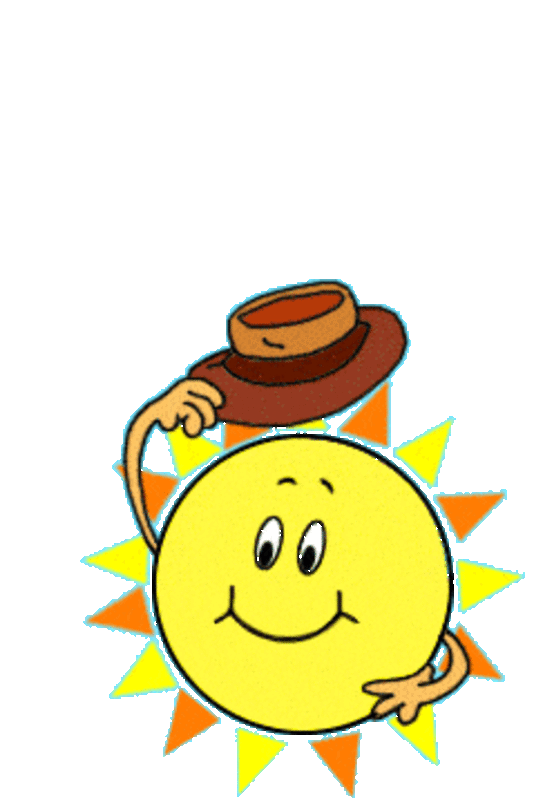 Тема: 
Складання та реалізація 
алгоритмів  з повтореннями
 для опрацювання 
величин
Інформатика 8 клас.
Мета уроку:
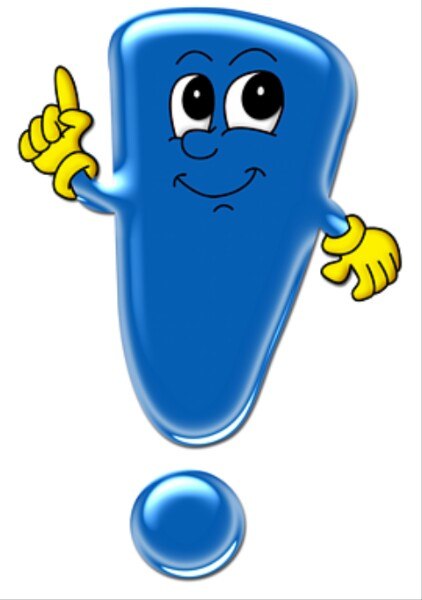 навчальна:  ознайомити учнів з особливостями використання циклів у мовах програмування;
розвиваюча: розвивати логічне й алгоритмічне мислення; формувати вміння діяти за інструкцією, планувати свою діяльність, аналізувати i робити висновки;
виховна:  виховувати інформаційну культуру учнів, уважність, акуратність, дисциплінованість.
Які особливості використання циклів у програмах?
У мові програмування Free Pascal реалізовано ще один цикл – цикл із післяумовою (цю команду ще називають «Повторити до…»)
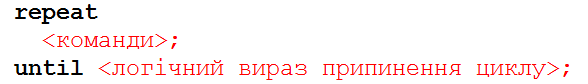 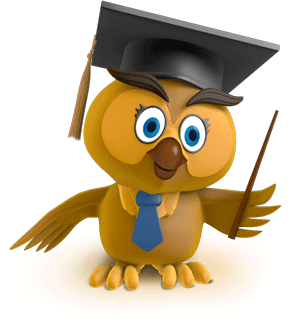 Якщо в тілі циклу потрібно використати більш ніж одну команду, то операторних дужок використовувати не потрібно – їх роль виконують службові слова repeat та until, які входять до конструкції оператора циклу. Приклад:
Обчислимо суму перших десяти цілих чисел
S:=0; n:=1
repeat 
		s:=s+n;
		n:=n+1
until i>10;
Write(s);
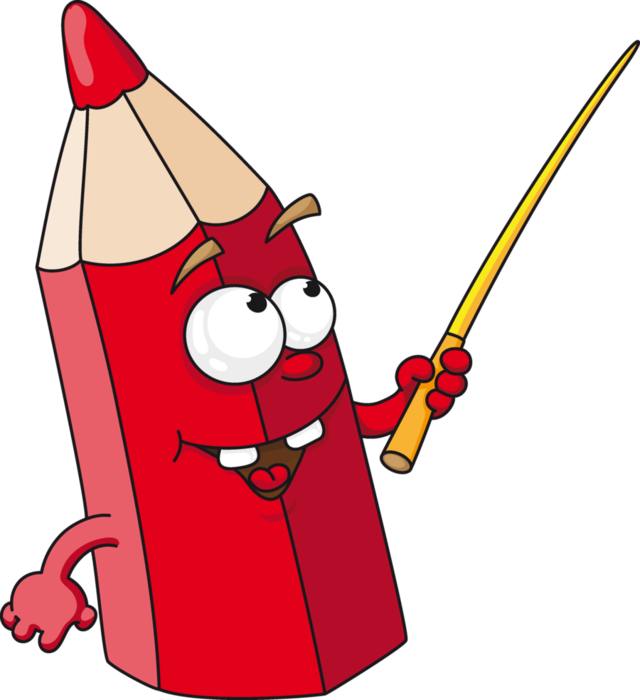 Як задати випадкове число?
Складаючи алгоритми в навчальному середовищі Скретч, ви використовували команду, за допомогою якої отримували для значень параметрів деяких команд випадкові числа: координати розміщення об’єкта на сцені, кольору малюнка тощо.
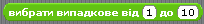 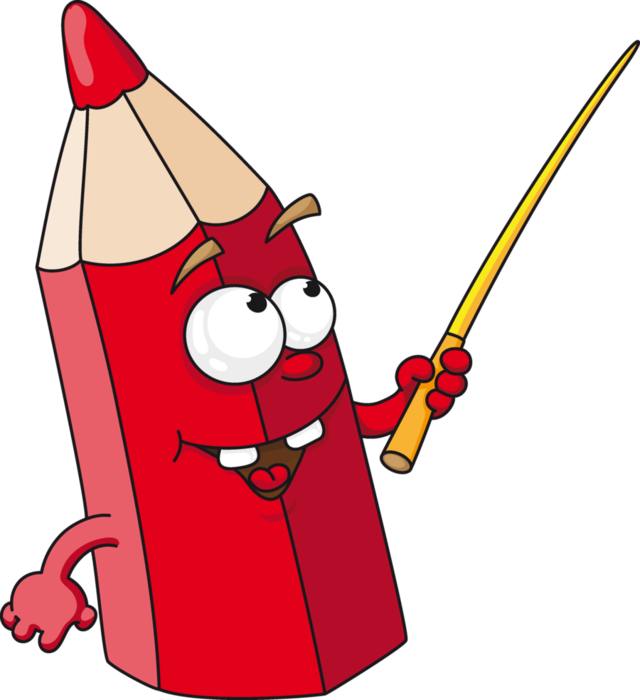 У програмах, написаних мовою програмування Free Pascal, у програмному коді опрацювання події один раз звертаються до функції Randomize, яка підключає генератор випадкових чисел та надає можливість отримувати щоразу інші значення.
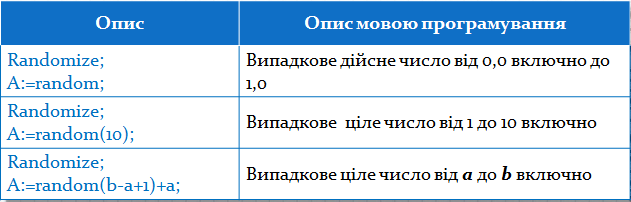 Для розв'язування переважної більшості задач не має значення,  який цикл застосовувати: з передумовою чи з після умовою (while чи repeat). Треба лише пам'ятати, що умови у цих командах є протилежні: у команді while логічний вираз описує умову продовження обчислень у циклі, а в команді repeat – умову виходу з циклу.
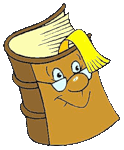 Підсумок уроку
Що спільного й чим відрізняються цикли while та repeat у мові програмування Free Pascal?
Поясніть, коли припиняється виконання команд у тілі циклу для циклів із передумовою, післяумовою та циклу з лічильником. Чи можна вимушено перервати виконання циклу?
Рефлексія
Що нового сьогодні дізналися?
Чого навчилися?
Чи виникали труднощі?
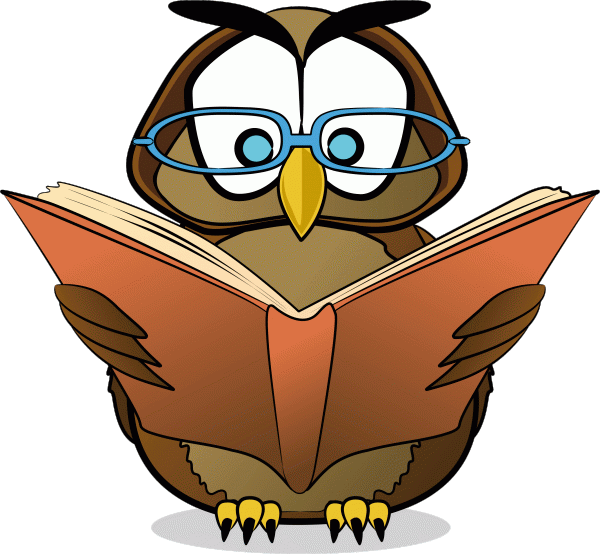 Домашнє завдання
Опрацювати §25 ст. 174 – 178.
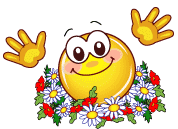 Дякую за
увагу!